Status of the WHO measles and rubella laboratory manual
Accelerating progress towards measles and rubella elimination

Geneva, Switzerland 21-23 June 2016
Jenny Rota, WHO consultant
Goal is to update information to reflect current responsibilities of the network, provide best practices, resources and guidelines

Five new chapters primarily focus on support for elimination of measles and rubella: 

Laboratory’s role and responsibility in verification of elimination

Planning serosurveys and determination of population immunity

Case ascertainment in elimination setting

Expanding use of RT-PCR for diagnostic purposes

Emphasis on molecular epidemiology, analysis using MeaNS, RUBeNS
2
Features of the new edition of the lab manual: 


Chapters of manual available as web pages with hyperlinks to annexes*, 
	and to related material in other chapters

Information in annexes can be comprehensive without lengthening core manual

Easy navigation to related topics and information in other sections or other chapters  

Pdf format facilitates updating and printer friendly without need to download entire manual



*Annexes to consist of protocols, supplemental information, instructions
3
Initial efforts directed toward drafting 5 new chapters


Drafted in collaboration with members of lab manual working group

Generating first draft is a process… a reasonably complete first draft 
	of new chapters is nearly complete


Other chapters of manual with significant updating or expanded content 
	are well underway:

Data management and reporting of laboratory results 

Quality assurance and quality control in network laboratories

Antibody assays for measles and rubella diagnosis
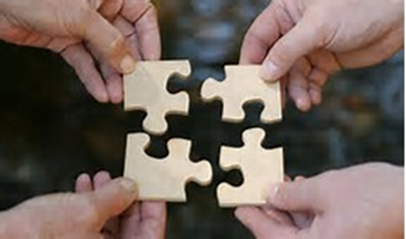 4
WHO Measles and Rubella Laboratory Manual
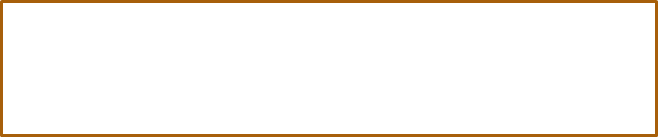 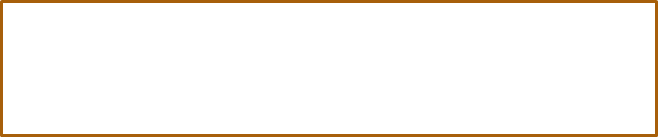 Chapter 7: Molecular epidemiology of 
measles and rubella
Chapter 1: Measles and Rubella: Overview
Lab Manual home

Cover page

Introduction

Chapters

List of abbreviations

Annexes
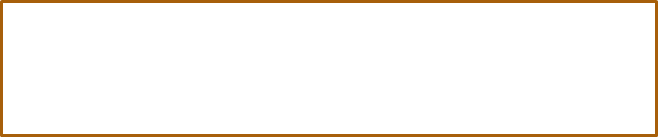 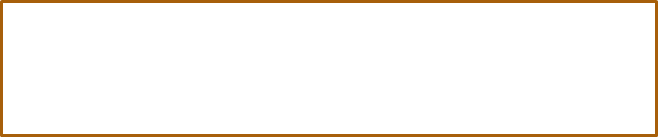 Chapter 8: Measles and rubella diagnosis 
and surveillance in low prevalence and
post-elimination settings
Chapter 2: The measles and rubella global
laboratory network
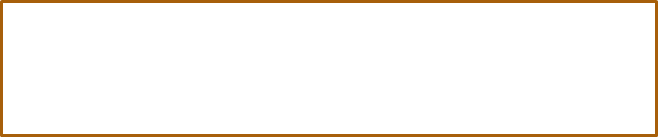 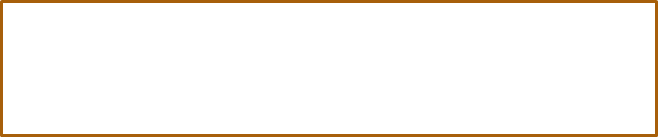 Chapter 3: Clinical samples for measles
and rubella antibody and molecular testing
Chapter 9: Determination of individual 
and population immune status
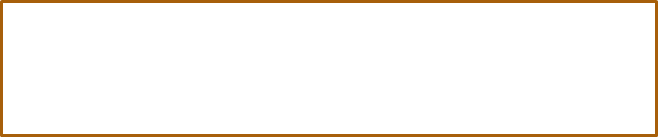 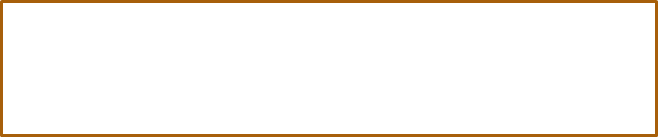 Chapter 4: Antibody assays for measles 
and rubella diagnosis
Chapter 10: Laboratory support for the 
verification of elimination of measles and rubella
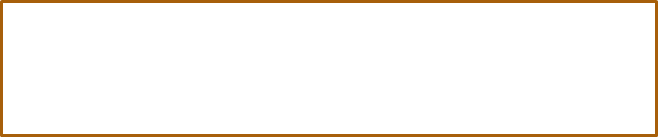 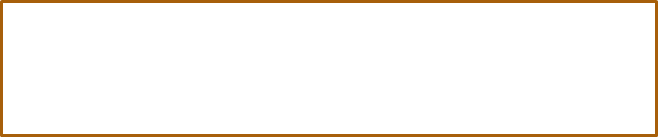 Chapter 5: Virus isolation and identification
of measles  and rubella in cell culture
Chapter 11: Data management and reporting
of laboratory results
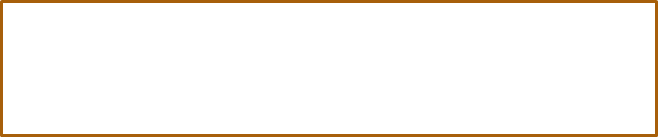 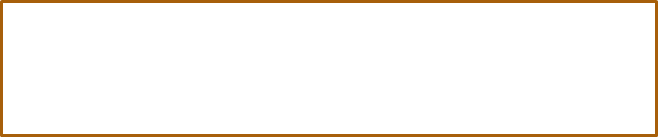 Chapter 12: Quality assurance and quality 
control in network laboratories
Chapter 6: Nucleic acid detection (RT-PCR)
for the molecular diagnosis of measles
5
To do:

Complete first draft of chapters

Identify material needed for annexes and organize the drafts of the annexes

Determine which tables and figures to include with the chapters

Continue to review literature and other resources (especially WHO and regional publications) to assure that information is aligned with WHO recommendations
6
Timeline to be discussed in working group meeting Friday 24 June

Provisional timeline:

Review and revise (in progress) to complete first drafts of chapters with working
	group members through 15 August 

Request review and input from regional laboratory coordinators 15  August – 30 September

Preliminary advance drafts of chapters with annexes available 15 October 

Solicit feedback from GMRLN 15 October-15 November 

Full draft with annexes completed prior to 31 December 2016
7
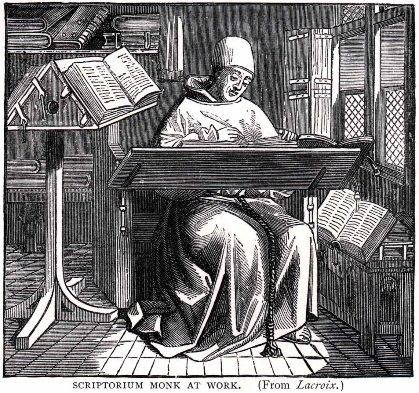 Thank you!





Lab manual working group:    Mick Mulders, David Featherstone, Kevin Brown, David Brown,
			Paul Rota, Marilda Siquiera, Joe Icenogle